Опасности зимой
Родительское собрание на тему:
Опасности зимой. Подготовила
 воспитатель средний группы 
47 детского сада 
Аунинг Любовь Юрьевна
Переохлаждение
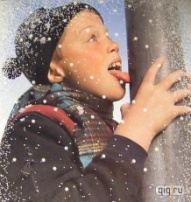 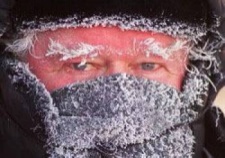 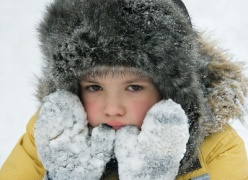 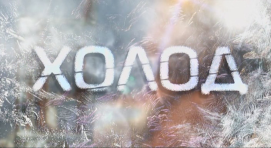 Переохлаждение организма – это общее состояние
 человека, когда на всю его поверхность тела 
воздействует холод, 
а температура тела при этом падает ниже 35°C. 
Длительное влияние низких температур приводит 
к замерзанию,
 функции организма угнетаются, а при длительном
 воздействии
 холода и вовсе угасают.
Обморожение
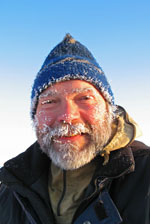 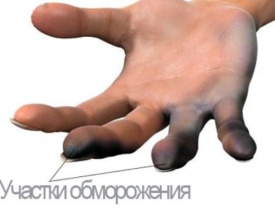 Обморожение представляет собой повреждение 
какой-либо части 
тела (вплоть до омертвения) 
под воздействием низких температур. 
Чаще всего обморожения возникают в холодное зимнее время 
при температуре окружающей
 среды ниже –10oС - –20o С. 
При длительном пребывании вне помещения, 
особенно при высокой влажности и сильном ветре, 
обморожение можно получить осенью и весной при 
температуре воздуха выше нуля.
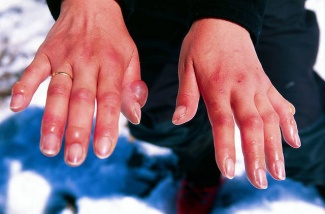 Травматизм
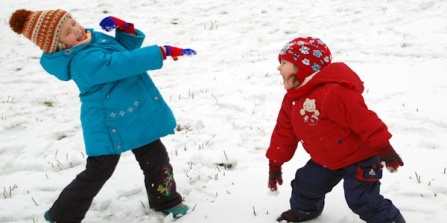 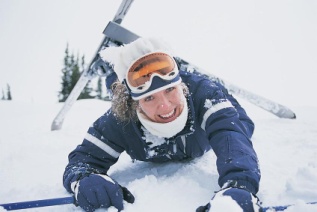 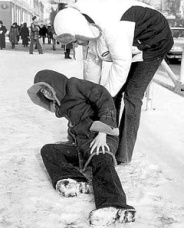 Санки, лыжи, коньки – самые любимые
 развлечения детей зимой. 
К сожалению, именно они становятся 
причиной многих 
травм.  Здесь возрастает роль взрослых, 
которые должны научить 
ребенка правилам поведения, 
позволяющим избежать получения травм, и
 усилить контроль за их соблюдением
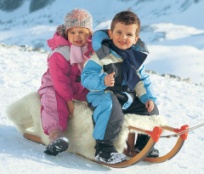 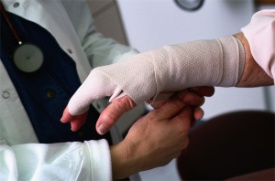 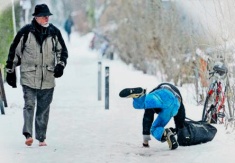 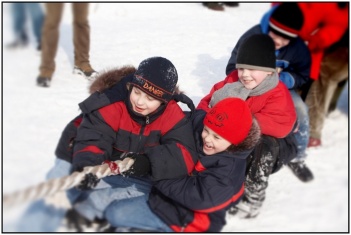 Правильная одежда зимой
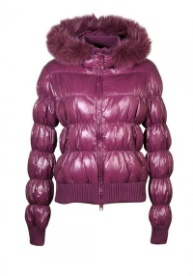 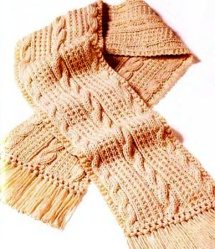 При занятиях на улице поздней осенью и 
зимой на человека воздействует 
не только низкая температура. 
Это еще и ветер с влажностью, которые 
очень сильно влияют на субъективное 
ощущение холода.
Правильная одежда зимой может вас спасти.
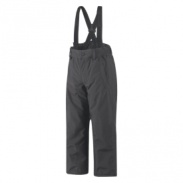 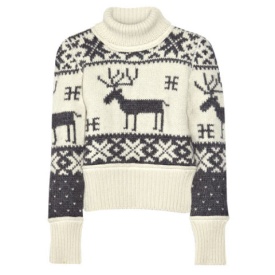 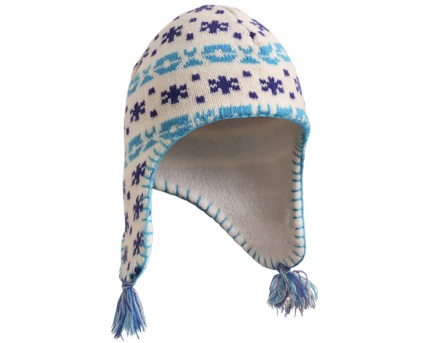 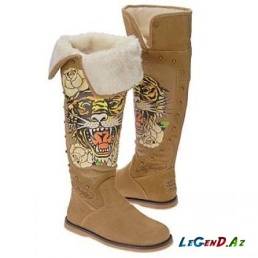 При переохлаждении, обморожении,
 травматизме срочно обратитесь к врачу!
Зима может быть опасной.
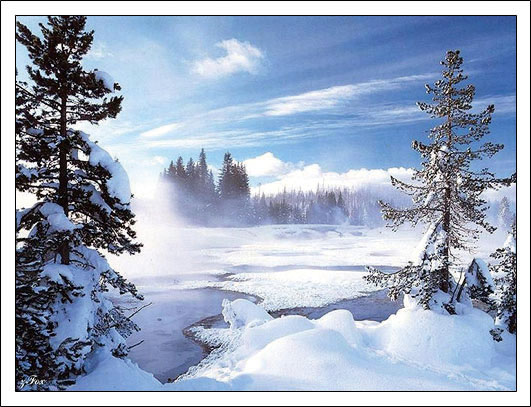 Спасибо за внимание !